20151021
制服冰紛樂
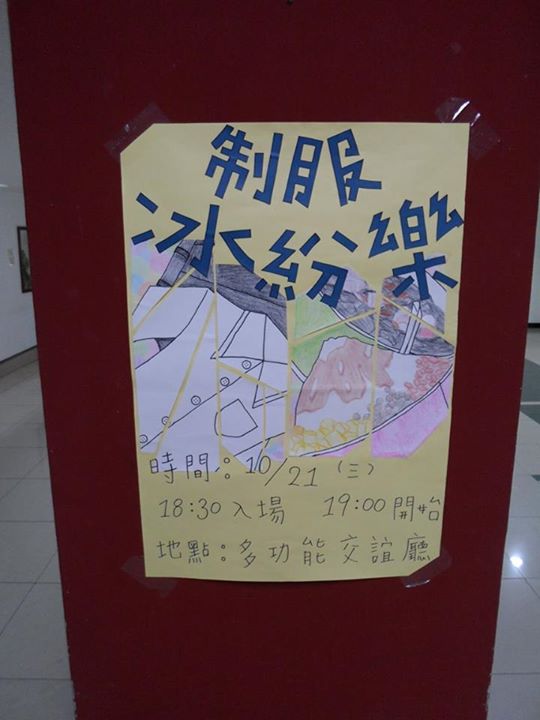 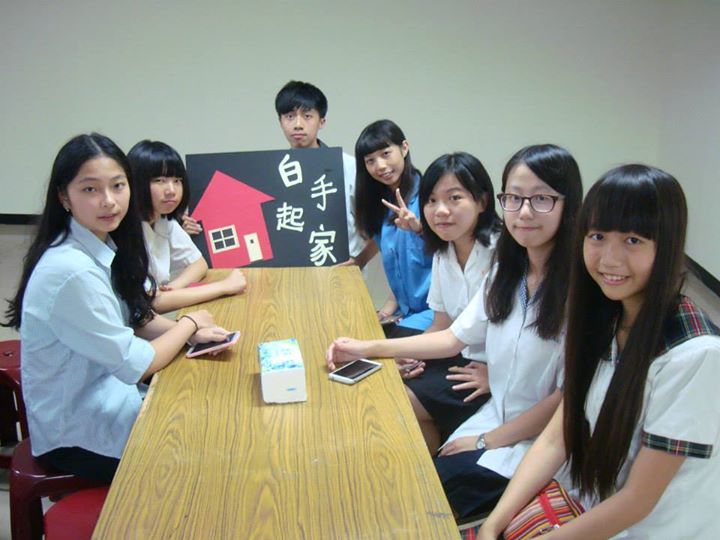 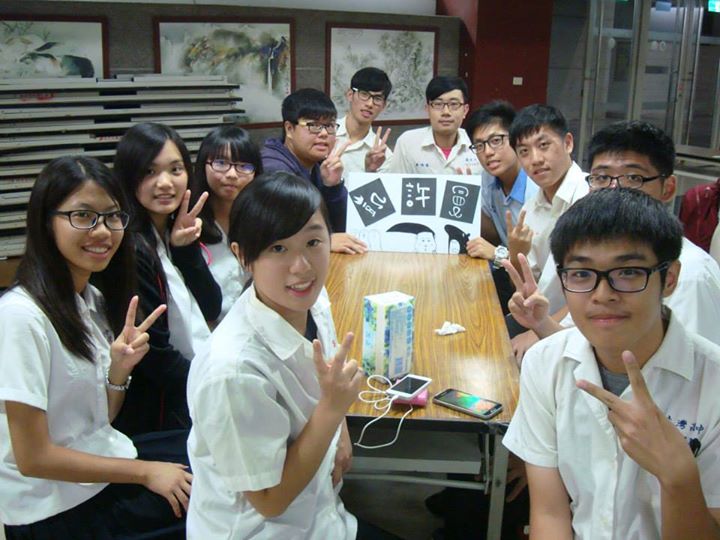 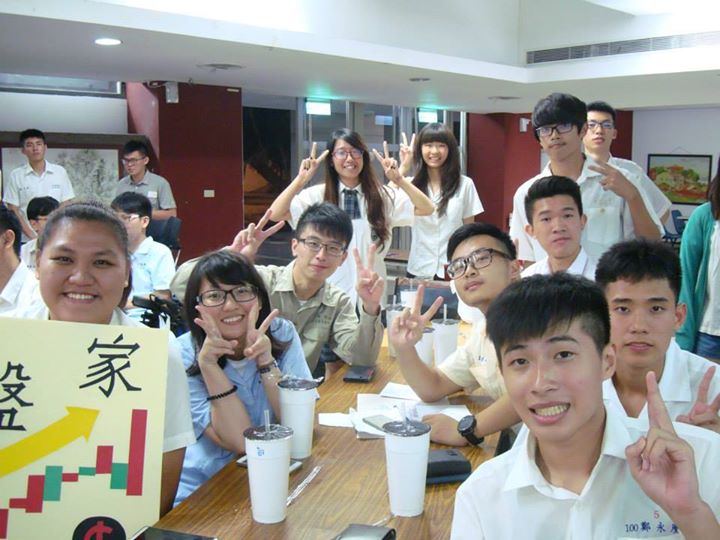 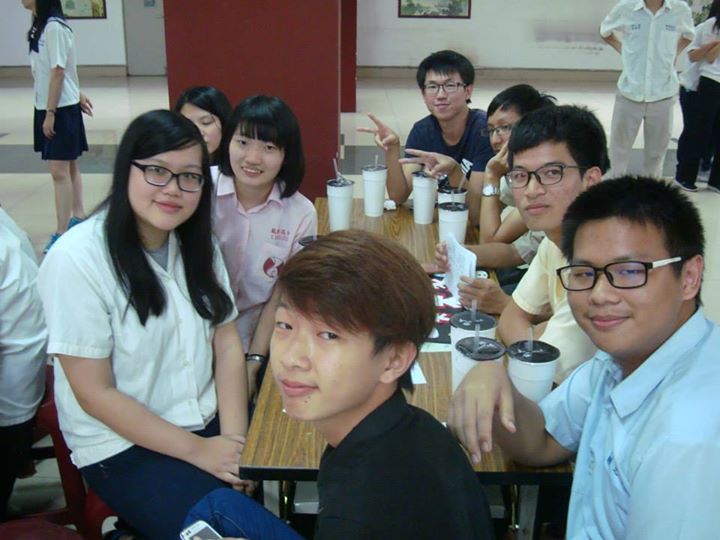 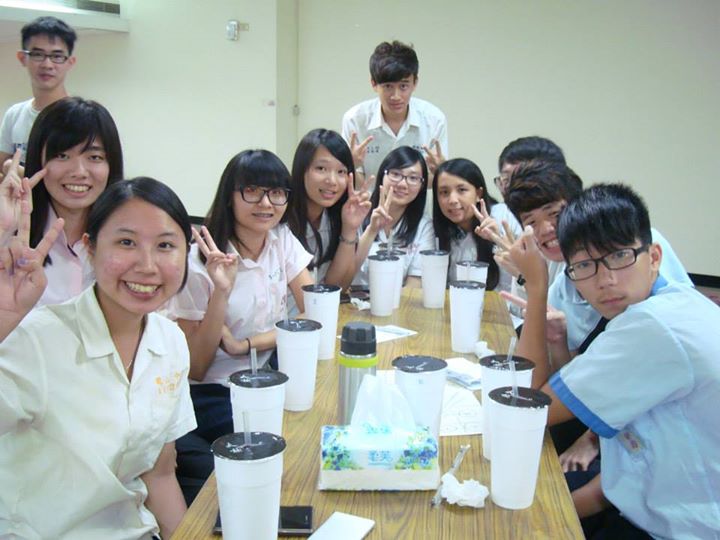 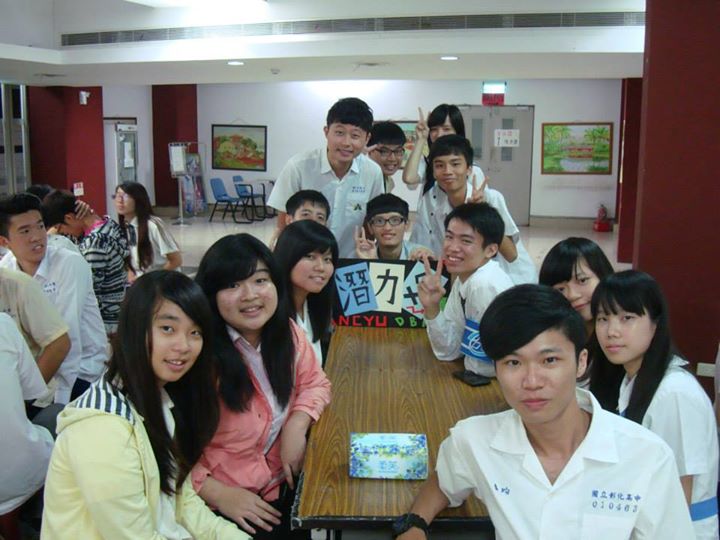 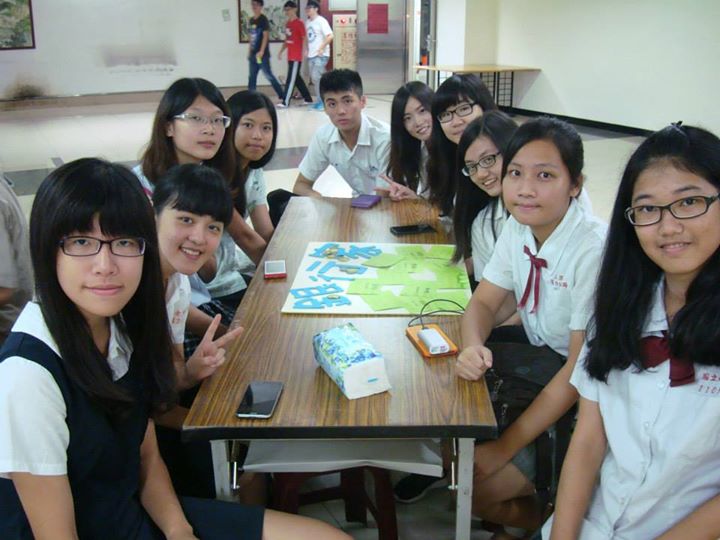 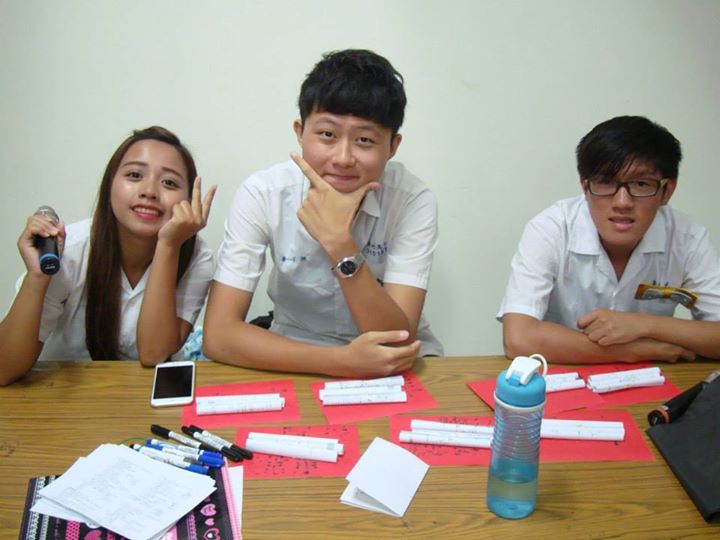 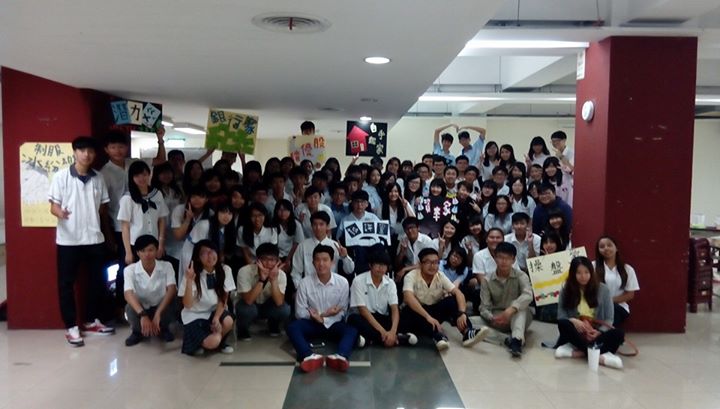